Afterschool Programs: 
Fostering Youth Development AND
 Reducing Achievement Gaps
Deborah Lowe Vandell
Society for Research in Child Development 
Biennial Meeting, Philadelphia, PA
March 19, 2015
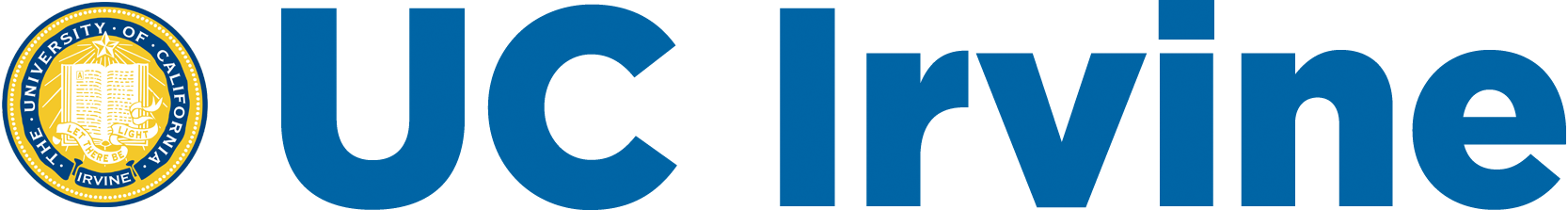 Exciting Times
1.		Key ingredients of powerful  afterschool 					programming have been identified
2.		Robust short-term effects are well documented
3.		Evidence of meaningful long-term outcomes of 			afterschool programs
4.	Emerging evidence that early child care and 	afterschool programs play unique and 	complementary roles
1. 	Key Ingredients That Make a 	Difference
Program Quality   
	Key elements:  Engaging, challenging, interesting 	activities; Choice & voice; Relationships with staff; 	Relationships with peers
Program Intensity 
Hrs/wk & days/yr
Program Duration 
Sustained participation over time
2. 	Robust Short-Term Effects of 	High-Quality Programs
Meta-Analysis Documenting Short-Term Effects of High-Quality Programs Durlak, Weissberg, & Pachan
Meta-Analysis Documenting Short-Term Effects of High-Quality Programs Durlak, Weissberg, & Pachan
Meta-Analysis Documenting Short-Term Effects of High-Quality Programs Durlak, Weissberg, & Pachan
Meta-Analysis Documenting Short-Term Effects of High-Quality Programs Durlak, Weissberg, & Pachan
More Evidence of Robust Short-Term Effects of High-Quality Programs
Study of Promising Afterschool Programs 
(Vandell, Reisner, Pierce, & Bolt)
Phase 1: A 3-year longitudinal study 	
     35 high-quality programs, serving high-poverty 	communities in 8 states (CA, CT, MI, MT, NY, OR, RI, WI)
 	Includes rural areas, small towns, mid-size cities, large 	cities
 	3,000 low-income, ethnically diverse elementary and 	middle school students
Features of High-Quality Programs
Positive social relationships
Staff-child relationships
Relationships with peers 
Connections with families and communities
Program content and activities
Mix of academic and non-academic skill building activities
Encouragement of student engagement
Content delivery strategies
Structured and unstructured learning opportunities
Opportunities for mastery 
Opportunities for autonomy and choice
These processes were assessed using observations, interviews, and survey instruments.
Findings: Study of Promising Afterschool Programs
Findings: Study of Promising Afterschool Programs
Findings: Study of Promising Afterschool Programs
Findings: Study of Promising Afterschool Programs
Findings: Study of Promising Afterschool Programs
Isolating Effects of Specific Quality Components: Changes in Adolescent Development
Kataoka & Vandell (2013)
Reports by Classroom Teachers
3. 	Cumulative and Long-Term 				Effects of Afterschool 							Programs
Phase 2:  Study of Promising Afterschool Programs (5 years later)
Phase 2:  Study of Promising Afterschool Programs (5 years later)
Phase 2:  Study of Promising Afterschool Programs (5 years later)
Phase 2:  Study of Promising Afterschool Programs (5 years later)
Study of Early Child Care and Youth Development (SECCYD)
Birth cohort  (n = 1360, 23% low income; 25% students of color) recruited in 1991; 10 sites
Children studied from birth through end-of-high-school
Measures of out-of-school time participation collected from kindergarten to end-of-high-school
Child cognitive, academic, social, and behavioral outcomes
Extensive set of family, early child care, & school covariates
Participation in Afterschool Activities Linked to Academic Gains in Elementary School
Participation in Afterschool Activities Linked to Academic Gains in Elementary School
Participation in Afterschool Activities Linked to Academic Gains in Elementary School
K-3 Participation:
Narrowing the math achievement gap in GRADE 3
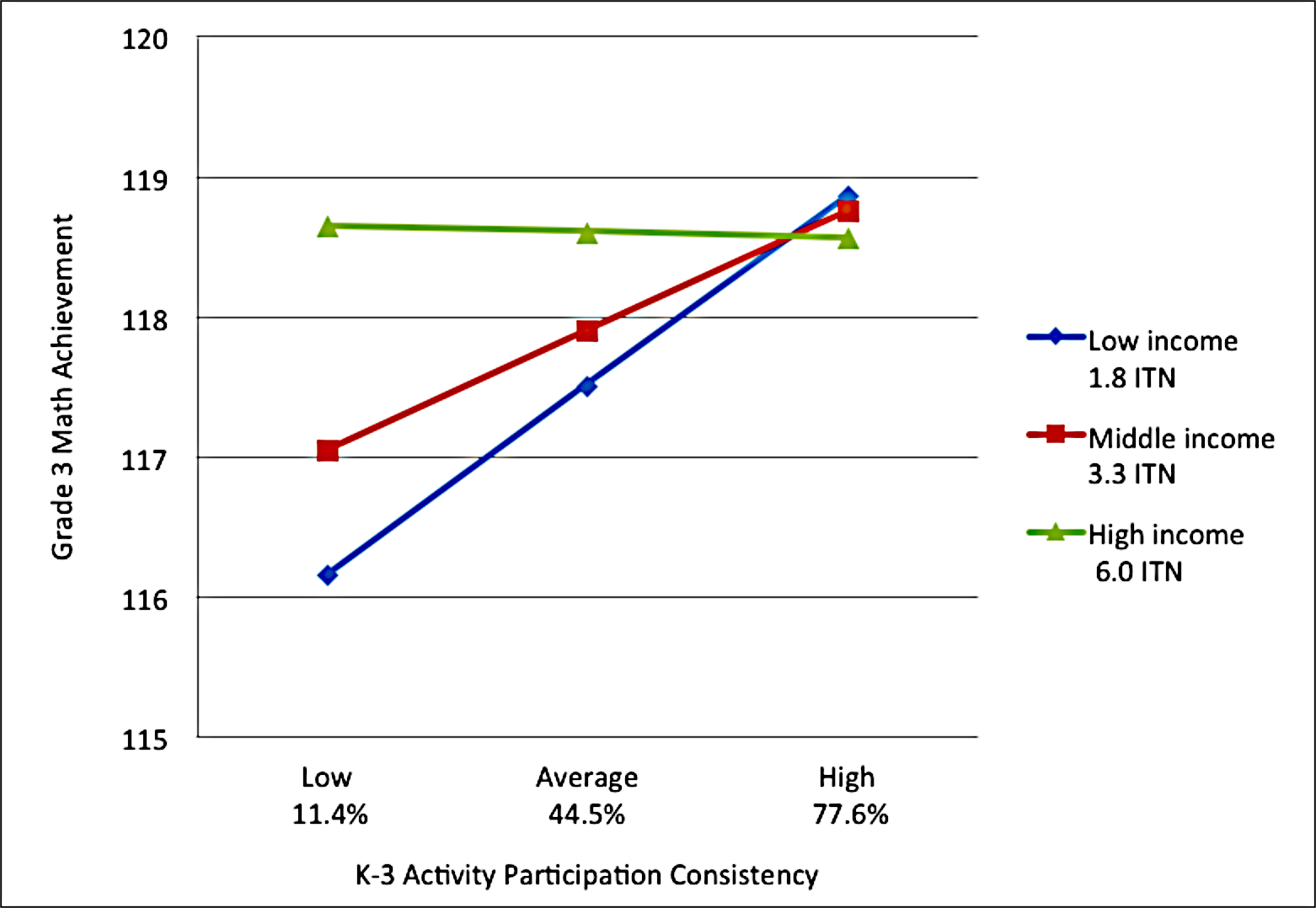 K-5 Participation:
Narrowing the math achievement gap in GRADE 5
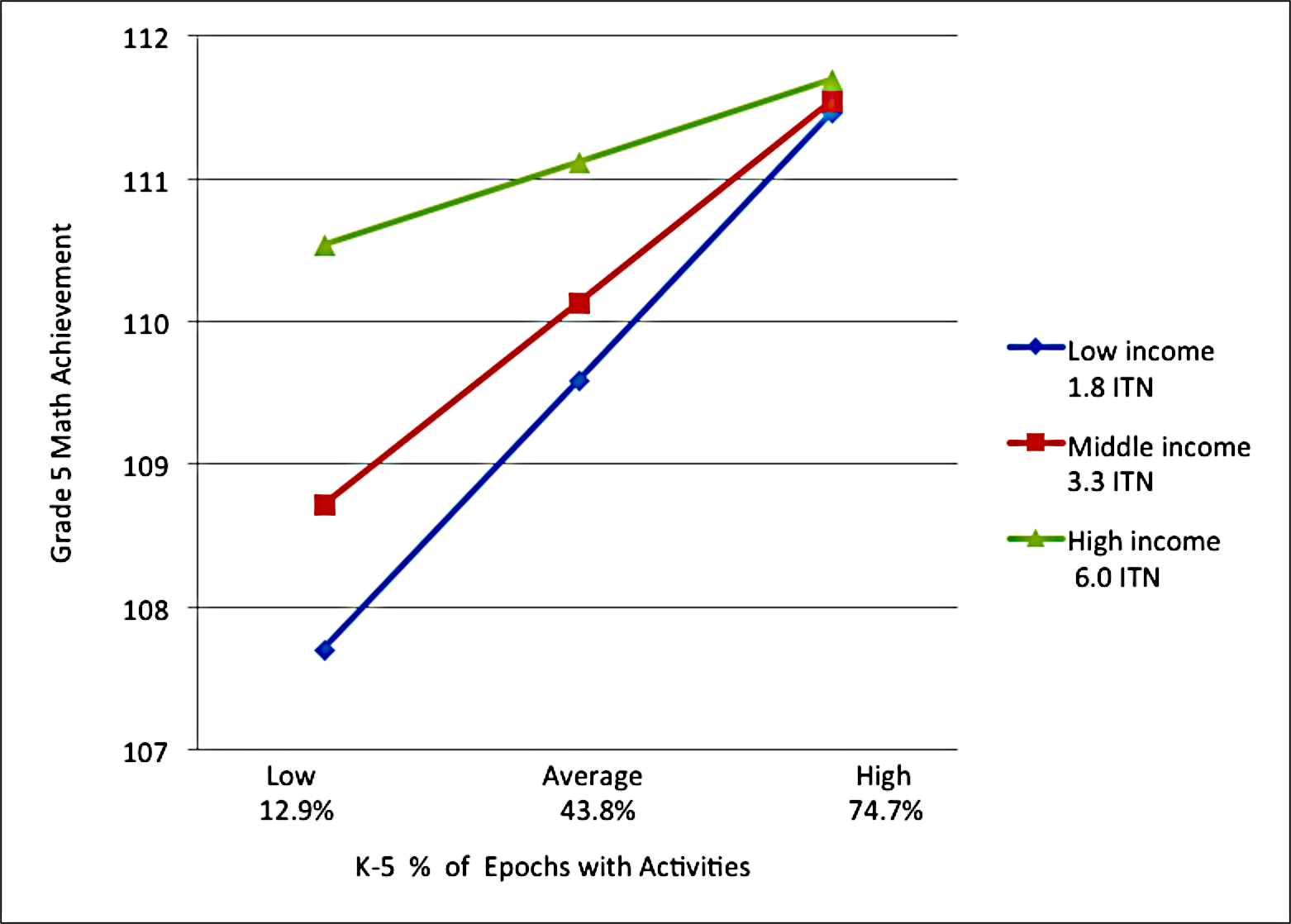 Long-term  Relations between Quality & Intensity of Middle School Activities and High School Functioning
Li & Vandell (2013)
4. 	Contrasting the Effects of Early 	Childhood and Afterschool 	Programs
Historically,  ECE and afterschool  researchers have worked in their own silos. 
Separate communities of practice  also exist (for the most  part) among  practitioners  and advocates who focus on one developmental period.
This needs to change …
Examining Long-Term Effects of Both ECE and OST
Vandell, Pierce, Auger, & Lee (2014)
Because of its design, the SECCYD is well suited to assessing BOTH early child care  and afterschool experiences.
Early Child Care Measures:   Quality, Hours, Type
Out-of-School Time Measures:  Participation Epochs
Academic and social-behavioral outcomes
Extensive covariates (parenting, home, income, parent education, parent depression, PPRT)
Making a Case for Early Childhood AND Afterschool Programs
Making a Case for Early Childhood AND Afterschool Programs
Making a Case for Early Childhood AND Afterschool Programs
Making a Case for Early Childhood AND Afterschool Programs
Final Reflections
Unprecedented opportunities for afterschool programs to make a difference
Afterschool programs  are linked to a wide array of academic, social, and behavioral outcomes
For these benefits to be realized, activities have to be of high quality, of sufficient intensity, and sustained over time.
Early childhood and afterschool programs both play important roles in children’s development and both are needed.
Increasing Opportunity Gap:
Spending on enrichment (1972-2008)
Duncan and Murnane (2011). Whither Opportunity?
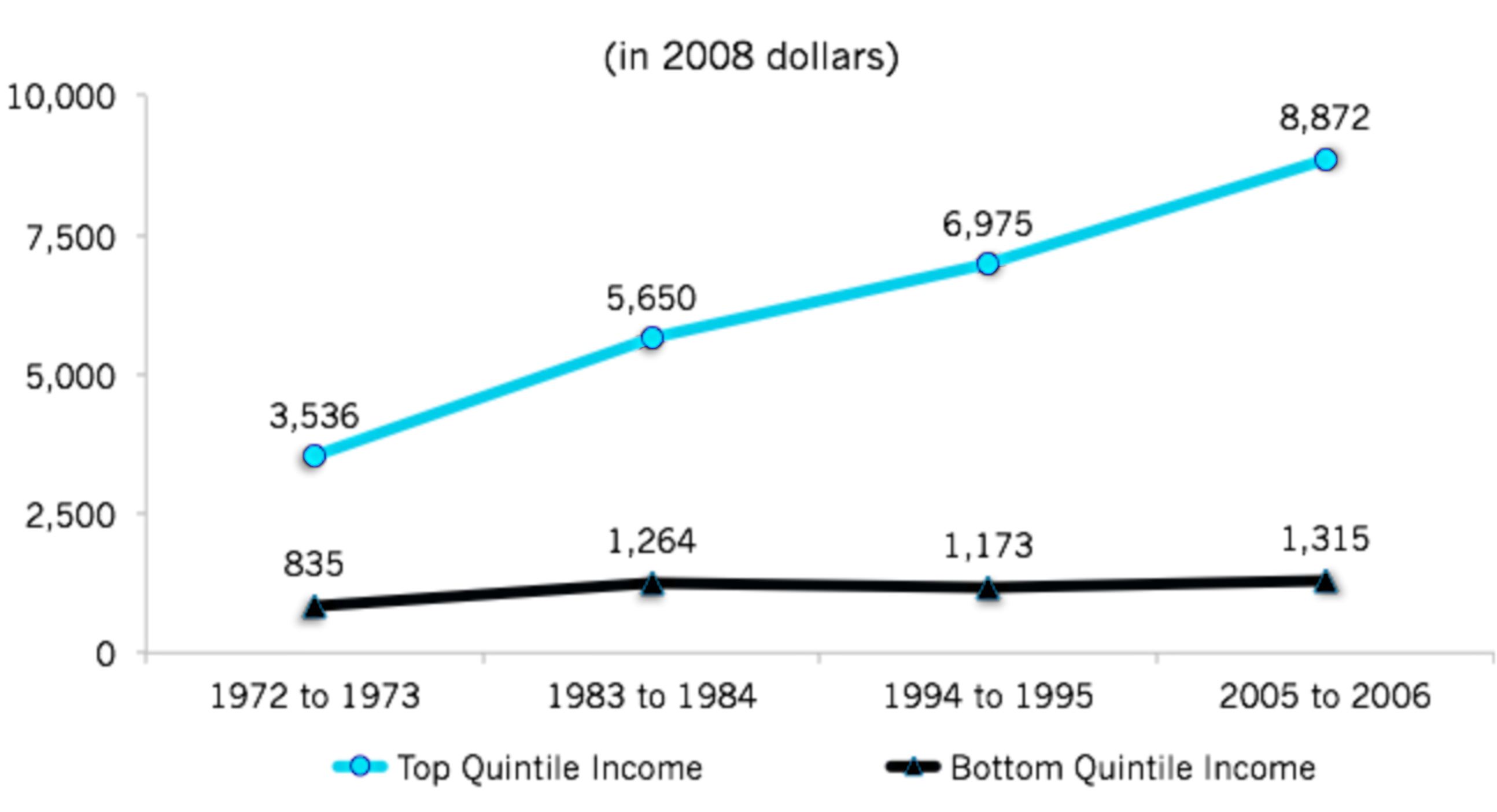 Final Reflections
Low-income youth are less likely to have access to afterschool enrichment programs, even though these youth may  benefit most from these programs

These findings underscore the potential value of expanding investments in high quality programming for low-income youth